Syntax Directed DefinitionsSynthesized Attributes
Semantic Analysis
Lexical analysis
(Tokens)
Input code
Parsing (Parse Tree)
Intermediate Code
(m/c-independent)
Target Code
connection
Semantic Analysis: 
             Parser will generate the parse tree with the semantic information. When the parse tree is evaluated/traversed it will automatically generate the Intermediate Code.
How to accommodate semantic information in CFG?
How to relate programming languages into Terminals & Not-Terminals?
                                


Tokens are Terminals
Constructs are Non-Terminals
Tokens
Input 
Program
Constructs
Programming Language Constructs:
Ex: while, if-then else                   
    
   

 while(a>b)
   { i=i+1;
    }
while
  
     body                         >
  
        =                     a              b

i           +
       
        i         1
Construct
Parse Tree
Attributes : String or value associated with a grammar.
                          String
                           Int
                           Code
               
Attributes can be added to each non-terminal.
To evaluate the value of attributes semantic rules should be used. 

For a production: AX1X2
Let t, x, y be the attributes for A, X1, X2  
                         i.e.,        A.t = X1.xX2.y 
The above expression is asscociated with AX1X2
Tokens translate intermediate code.
           Infix Expression  Postfix Expression


SDD: Syntax Directed Definition
 A CFG with attributes and rules

SDD: Syntax Directed Translation
             Attributes associated with grammar symbols and rules are associated with productions and these help to translate.
CFG     Design SDD adding t
      Productions                                                   Semantic Rules
          EE+T                                                                     E.t = E.t||+||E.t
            EE-T                                                                      E.t = E.t||+||E.t
           ET                                                                          E.t = T.t
           Tid                                                                        T.t = id.t
Input string: 3+7-2
LA : recognizes the token & assigns the values to the terminals.
                                                 E

                                 E               -                T

                     E         +          T                    id

                    T                      id                                 Parse Tree corresponding to the input string

                   id
Parse Tree with attributes and values assigned:

                                                                E(E.t=37+2-)

                         E(E.t=37+)                       -                                T(T.t=2-)

E(E.t=3)             +          T(T.t=7)

T(T.t=3)                       id(id.t = 7) 

id(id.t=3)

The value of E.t is the post fix notation of the given input string.
SDD:
Synthesized Attributes:
              Evaluates attributes of non-terminal (A) which is associated with a production(P) with the help of the body(children).

 P:AX1X2X3
              A
X1            X2            X3
The augmented grammar with attributes of the previous CFG considered is
LE                                                          L.t=E.t
EE+T                                                     E.t=E.t+T.t
ET                                                         E.t=T.t
TT*F                                                     T.t=T.t*F.t
TF                                                         T.t=F.t
Fid                                                        F.t=id.t
Abstract Syntax Tree:
    A syntax where the Internal nodes are Operators and
Leaves are Operands.
 Ex:3*4+7                      +        
      id*id+id  
   Abstract Syntax   *            7
         Tree
                           3           4
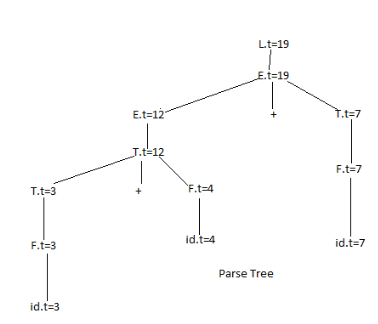 Bottom Up Evaluating
T
Input String:12*7*5
TT*F
TF
Fid

After Transforming:
TFT’
T’*FT’
T’Ɛ
Fid
T
*
F
T
F
id
*
F
id
id
T
F
T’
*
F
T’
id12
id7
*
F
T’
Ɛ
id 5
Top Down Parser